Generalization + Global Image Features
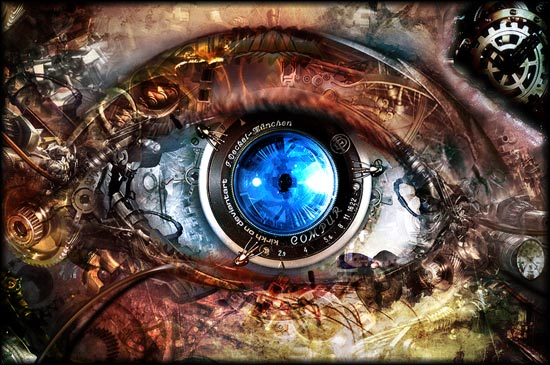 Various slides from previous courses by: D.A. Forsyth (Berkeley / UIUC), I. Kokkinos (Ecole Centrale / UCL). S. Lazebnik (UNC / UIUC), S. Seitz (MSR / Facebook), J. Hays (Brown / Georgia Tech), A. Berg (Stony Brook / UNC), D. Samaras (Stony Brook) . J. M. Frahm (UNC), V. Ordonez (UVA), Steve Seitz (UW).
Last Class
Softmax Classifier (Linear Classifiers)
Stochastic Gradient Descent
Today’s Class
Generalization / Overfitting / Regularization
Global Image Features
Supervised Learning - Classification
Training Data
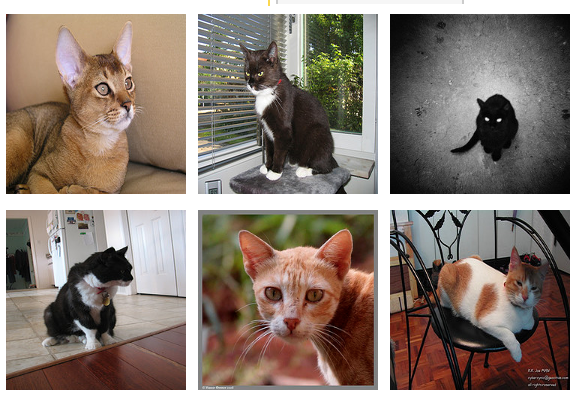 cat
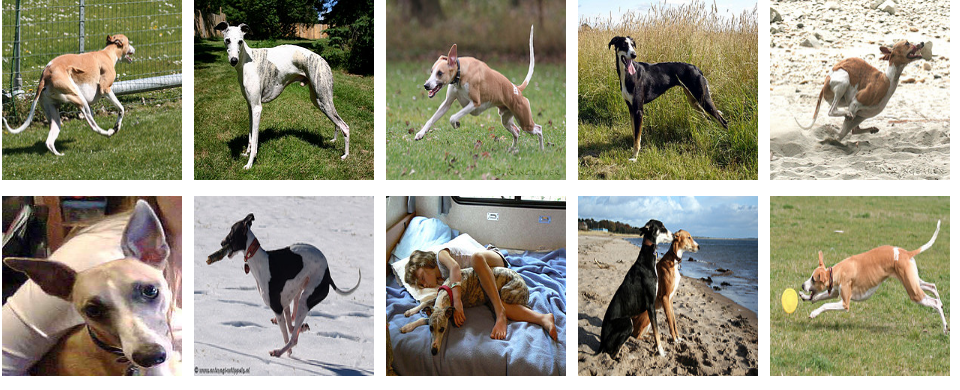 dog
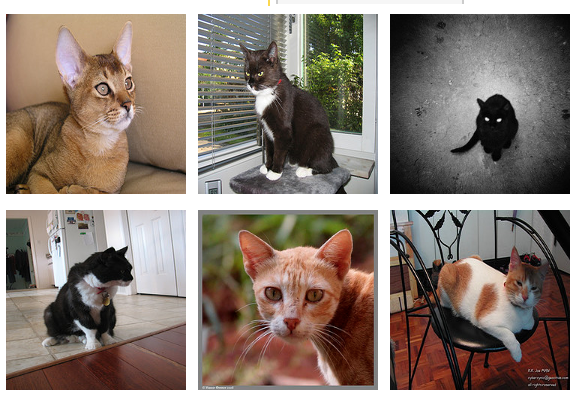 cat
.
.
.
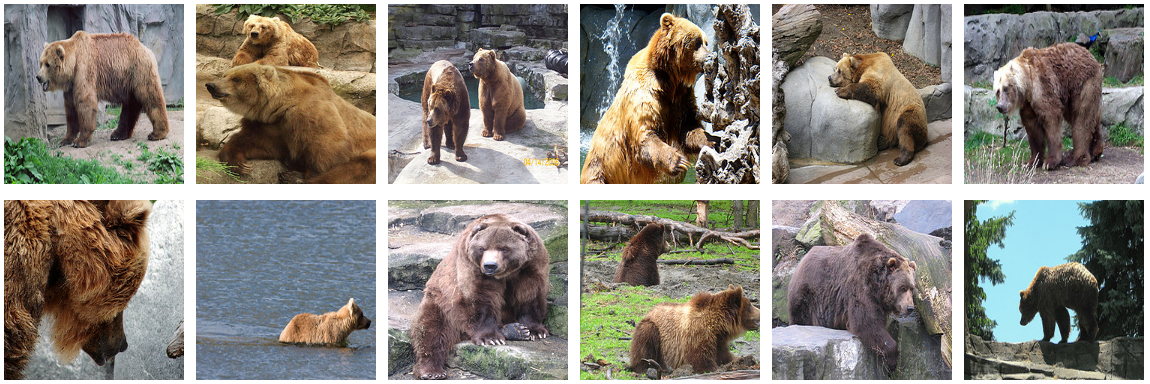 bear
4
Supervised Learning - Classification
Training Data
targets /
labels /
ground truth
We need to find a function that
maps x and y for any of them.
predictions
inputs
1
1
2
2
1
2
How do we ”learn” the parameters
of this function?
.
.
.
We choose ones that makes the 
following quantity small:
3
1
5
Supervised Learning –Softmax Classifier
Training Data
targets /
labels /
ground truth
inputs
1
2
1
.
.
.
3
6
Supervised Learning –Softmax Classifier
Training Data
targets /
labels /
ground truth
predictions
inputs
[1    0    0]
[0.85    0.10    0.05]
[0    1    0]
[0.20    0.70    0.10]
[1    0    0]
[0.40    0.45    0.05]
.
.
.
[0    0    1]
[0.40    0.25    0.35]
7
Supervised Learning –Softmax Classifier
[1    0    0]
8
How do we find a good w and b?
[1    0    0]
We need to find w, and b that minimize the following function L:
Why?
9
Gradient Descent (GD)
Problem:expensive!
Initialize w and b randomly
for e = 0, num_epochs do
Compute:
and
Update w:
Update b:
// Useful to see if this is becoming smaller or not.
Print:
end
10
Solution:(mini-batch) Stochastic Gradient Descent (SGD)
B is a small
set of training
examples.
Initialize w and b randomly
for e = 0, num_epochs do
for b = 0, num_batches do
Compute:
and
Update w:
Update b:
// Useful to see if this is becoming smaller or not.
Print:
end
end
11
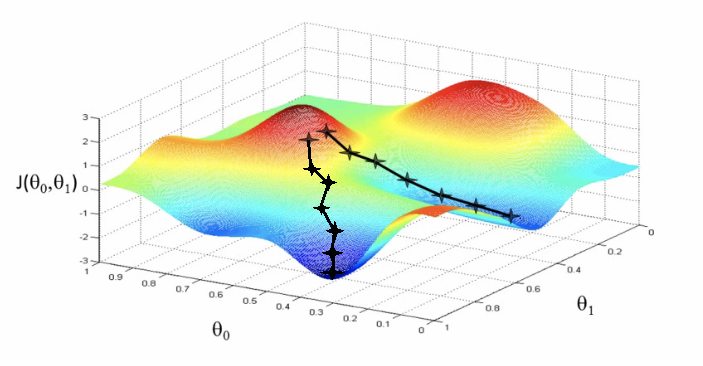 Source: Andrew Ng
Three more things
How to compute the gradient
Regularization
Momentum updates
13
SGD Gradient for the Softmax Function
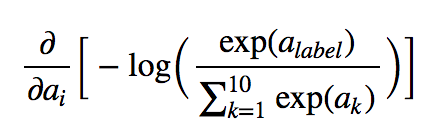 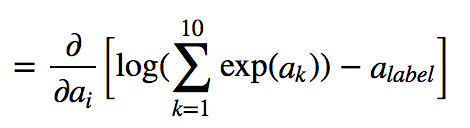 SGD Gradient for the Softmax Function
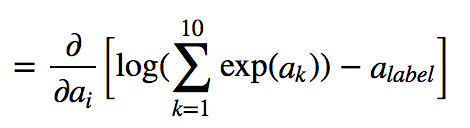 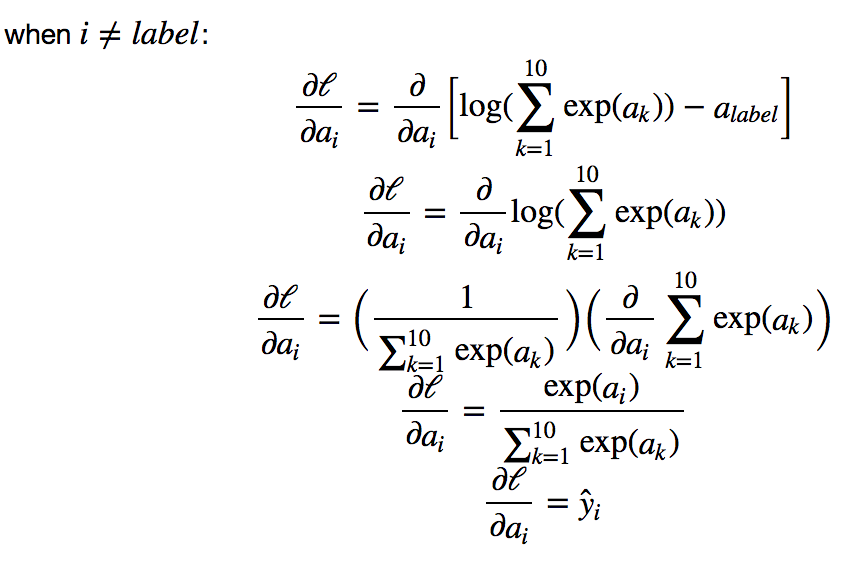 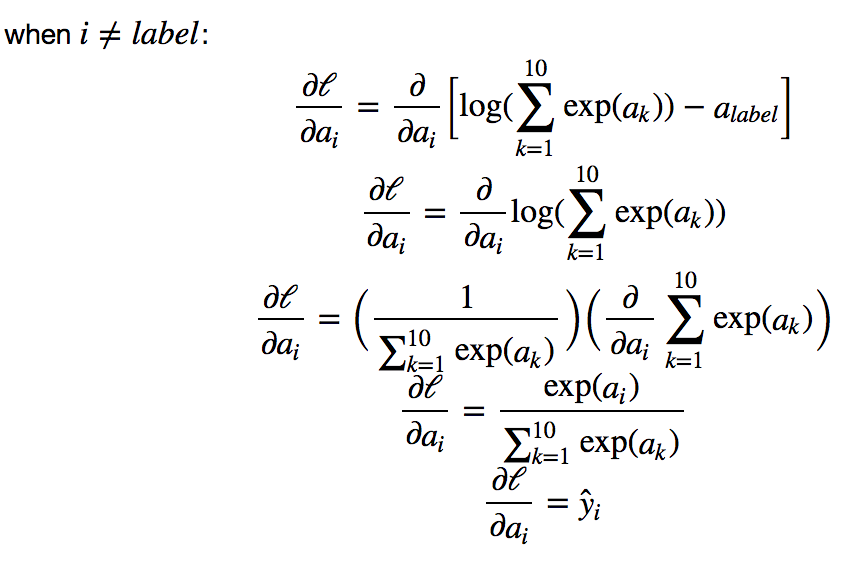 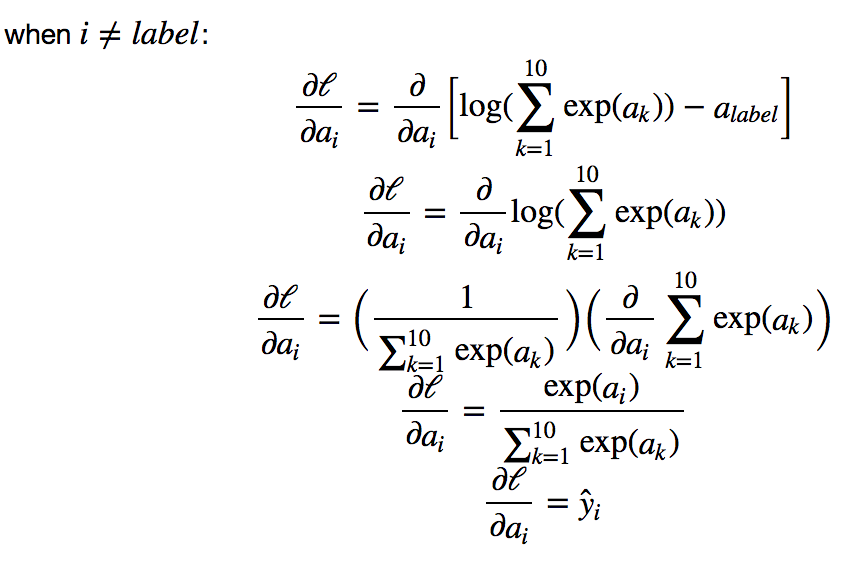 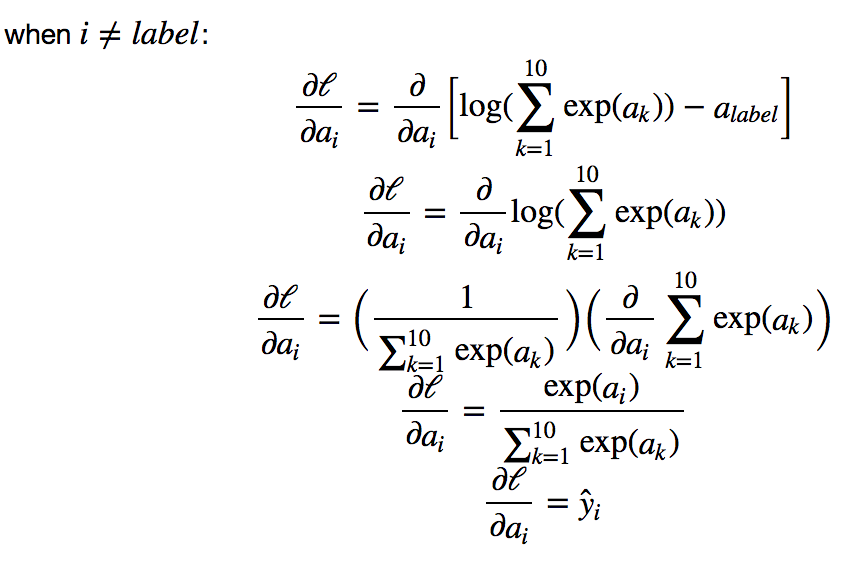 SGD Gradient for the Softmax Function
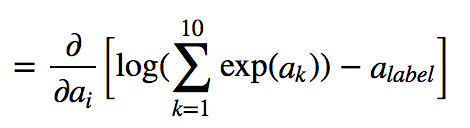 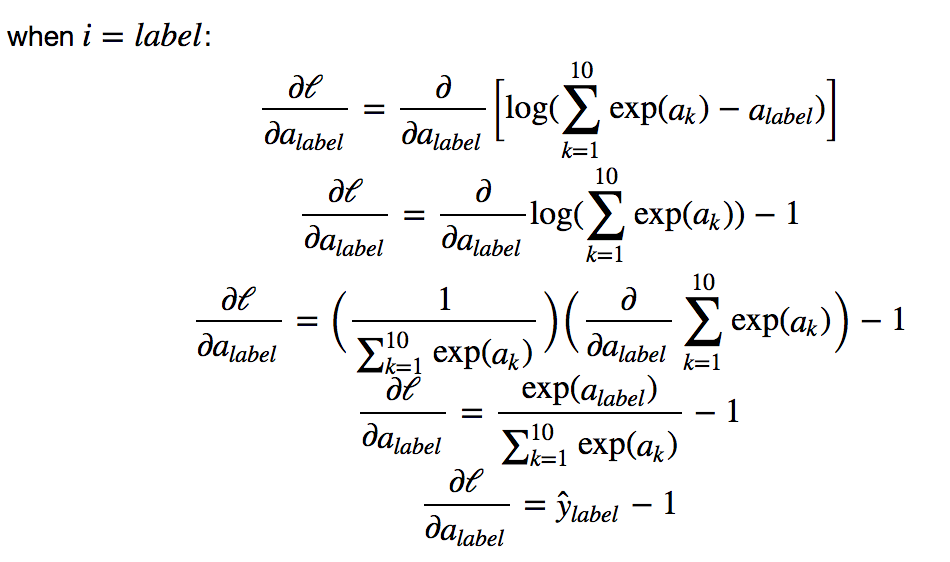 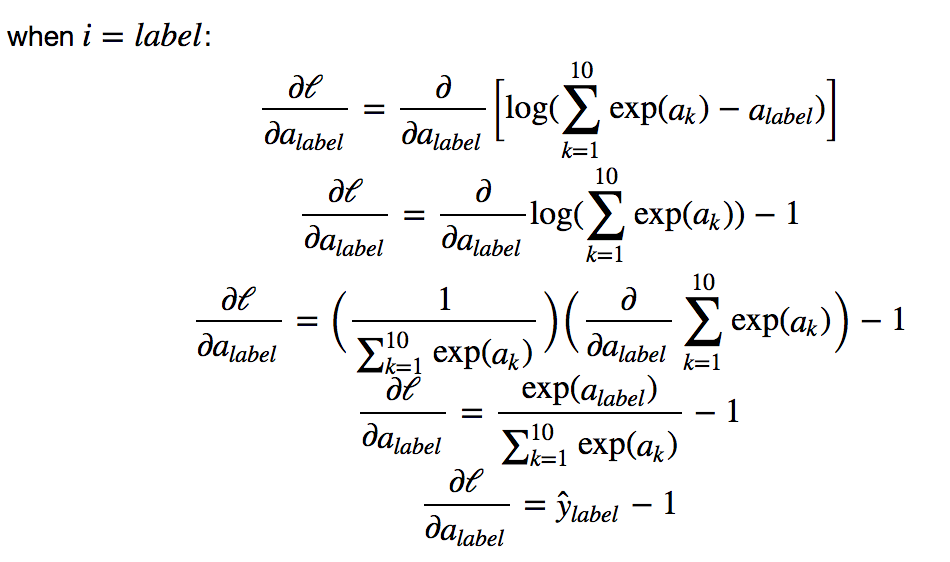 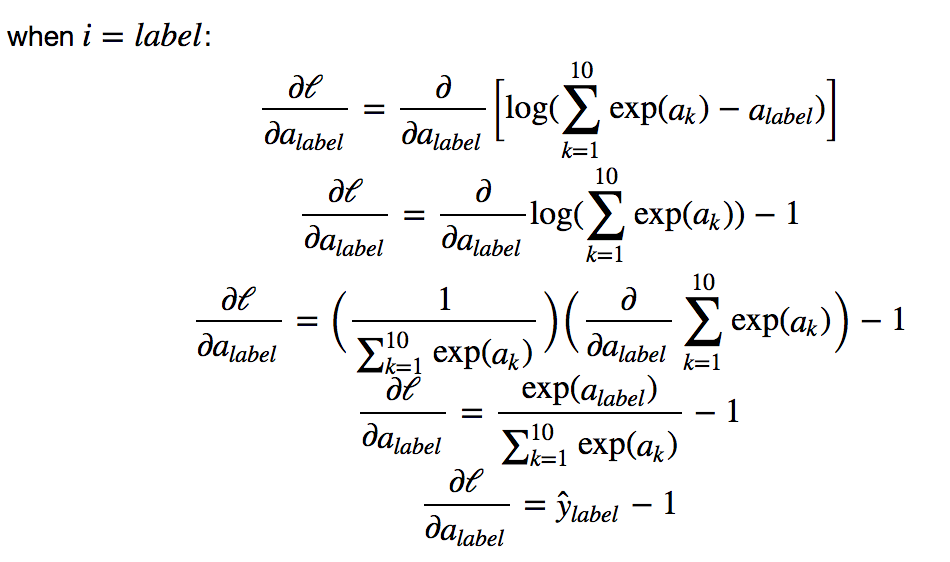 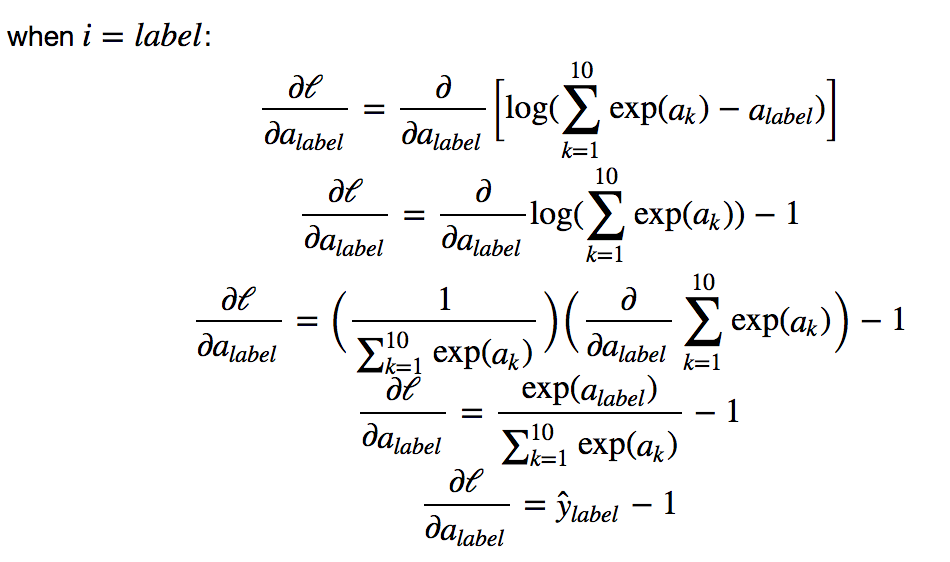 Supervised Learning –Softmax Classifier
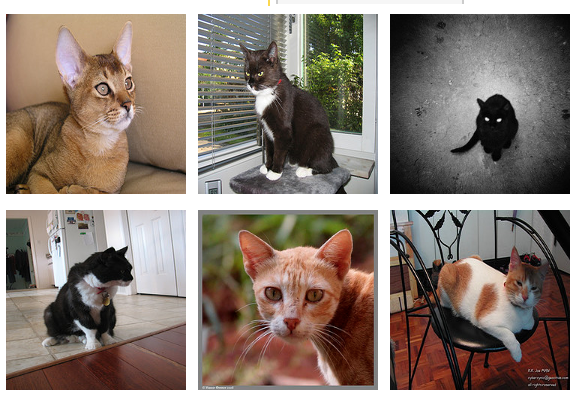 Extract features
Run features  through classifier
Get predictions
17
Supervised Machine Learning Steps
Training
Training Labels
Training Images
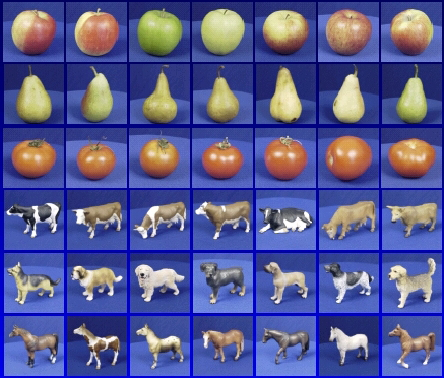 Image Features
Training
Learned model
Learned model
Testing
Image Features
Prediction
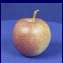 Test Image
Slide credit: D. Hoiem
Generalization
Generalization refers to the ability to correctly classify never before seen examples
Can be controlled by turning “knobs” that affect the complexity of the model
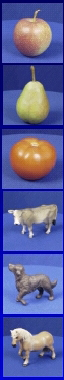 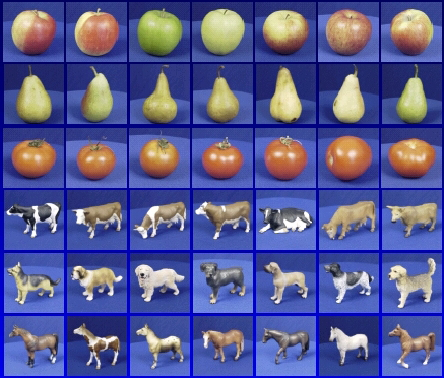 Test set (labels unknown)
Training set (labels known)
Overfitting
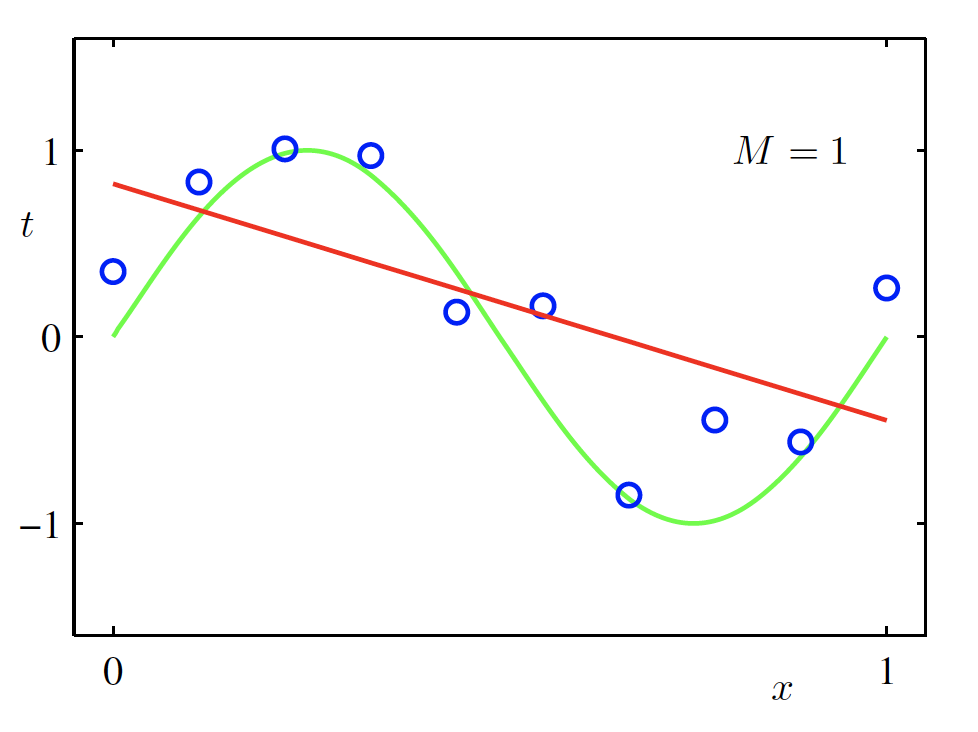 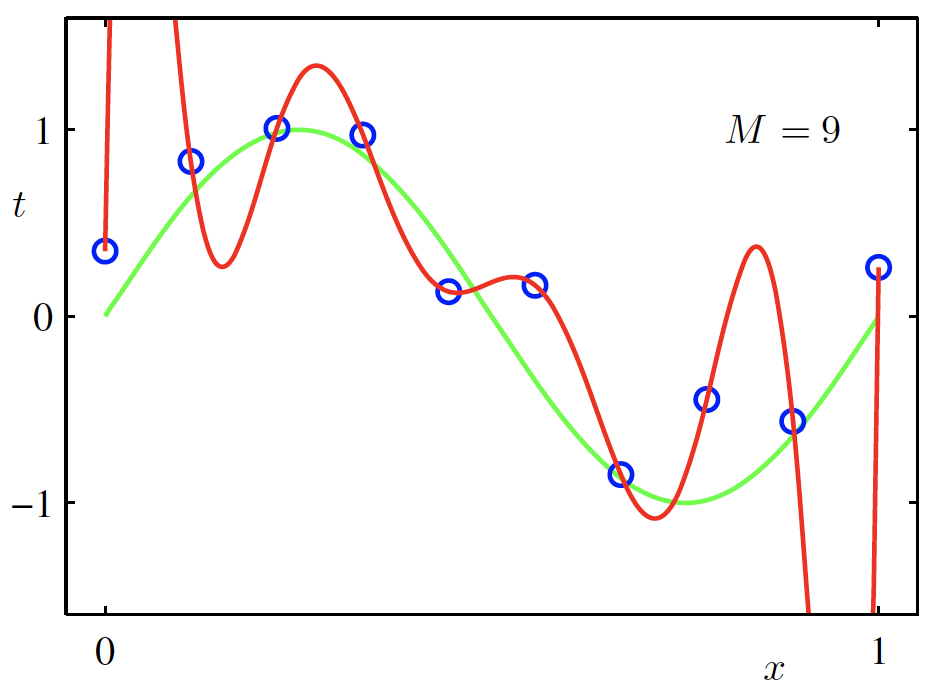 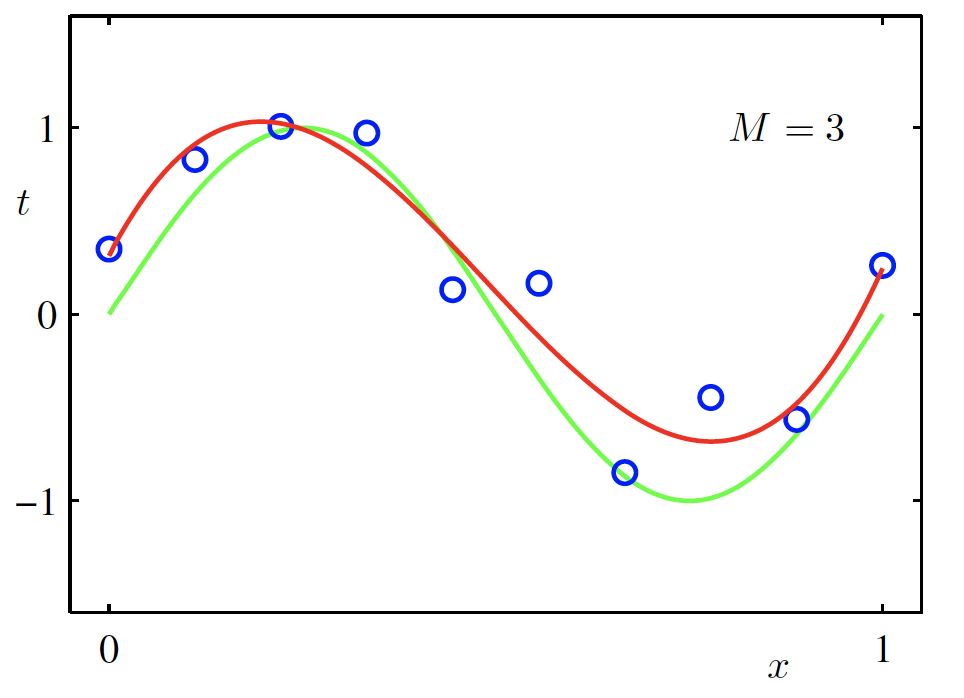 Overfitting
Underfitting
High Bias
High Variance
Credit: C. Bishop. Pattern Recognition and Mach. Learning.
Pytorch: Project Assignment 4
http://vicenteordonez.com/vision/
Supervised Machine Learning Steps
Training
Training Labels
Training Images
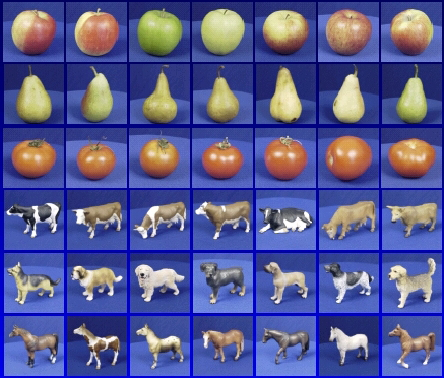 Image Features
Training
Learned model
Learned model
Testing
Image Features
Prediction
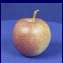 Test Image
Slide credit: D. Hoiem
Image Features
In your Project 4: Nearest Neighbors + Softmax Classifier features are:
Feature: 3072-dim vector
Image: 3x32x32
Image Features: Color
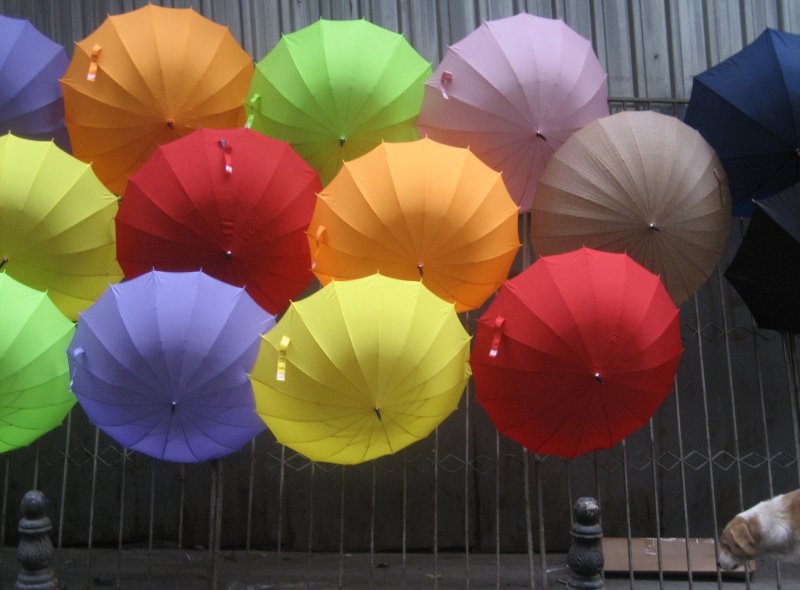 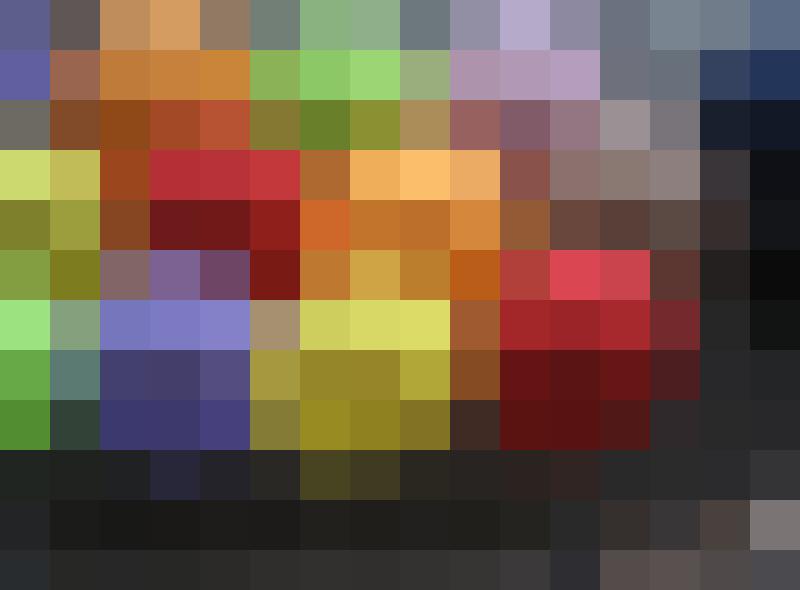 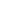 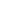 Photo by: marielito
slide by Tamara L. Berg
Image Features: Color
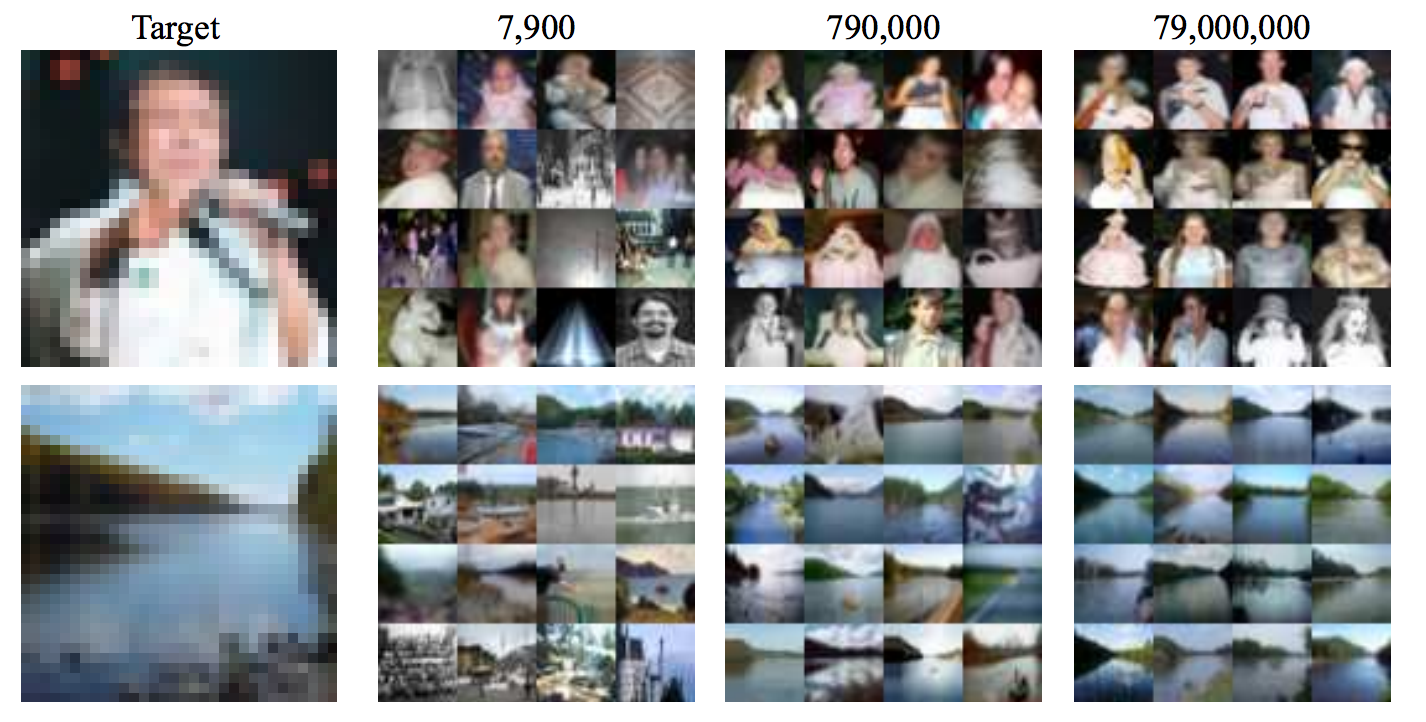 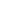 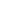 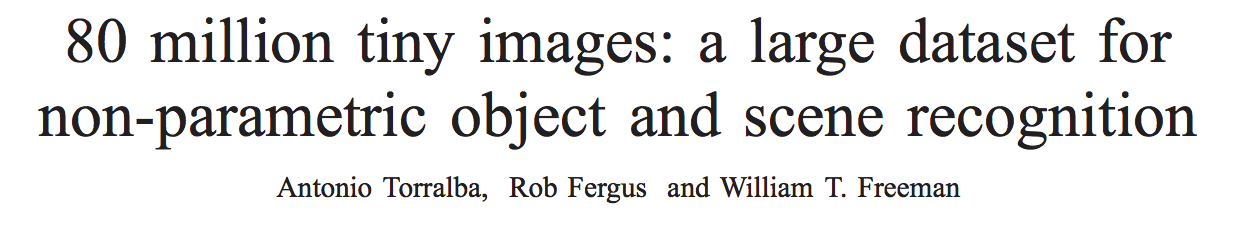 Image Features: Color
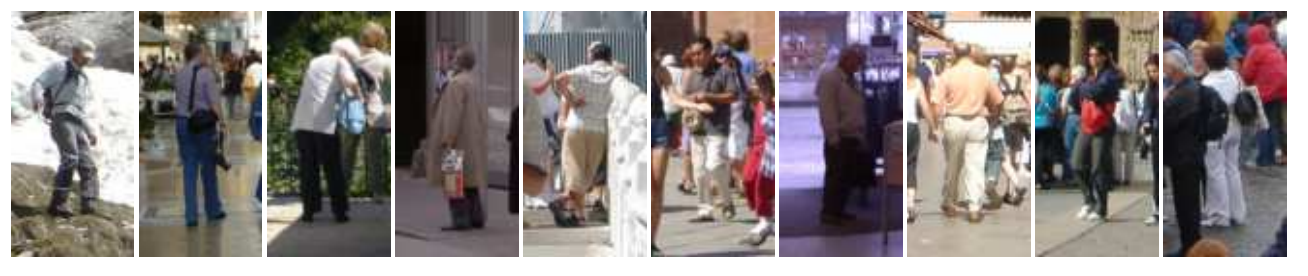 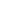 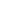 However, these are all images of people but the colors in each image are very different.
Image Features: HoG
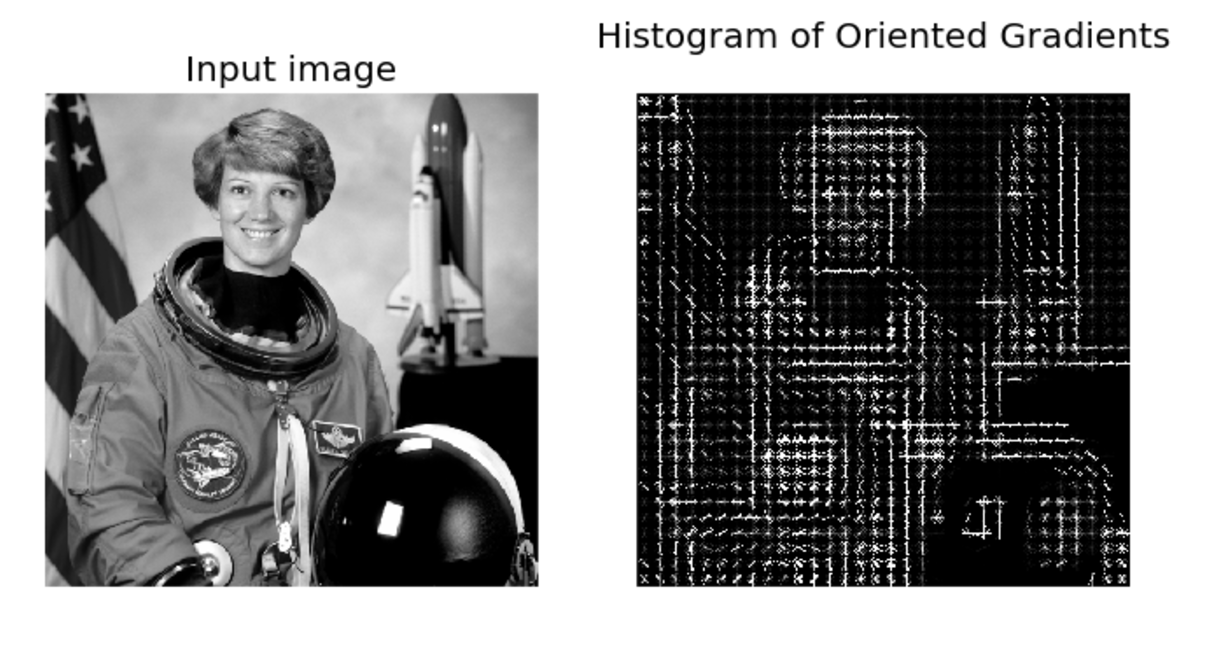 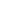 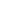 Paper by Navneet Dalal & Bill Triggs presented at CVPR 2005 for detecting people.
Scikit-image implementation
Image Features: HoG
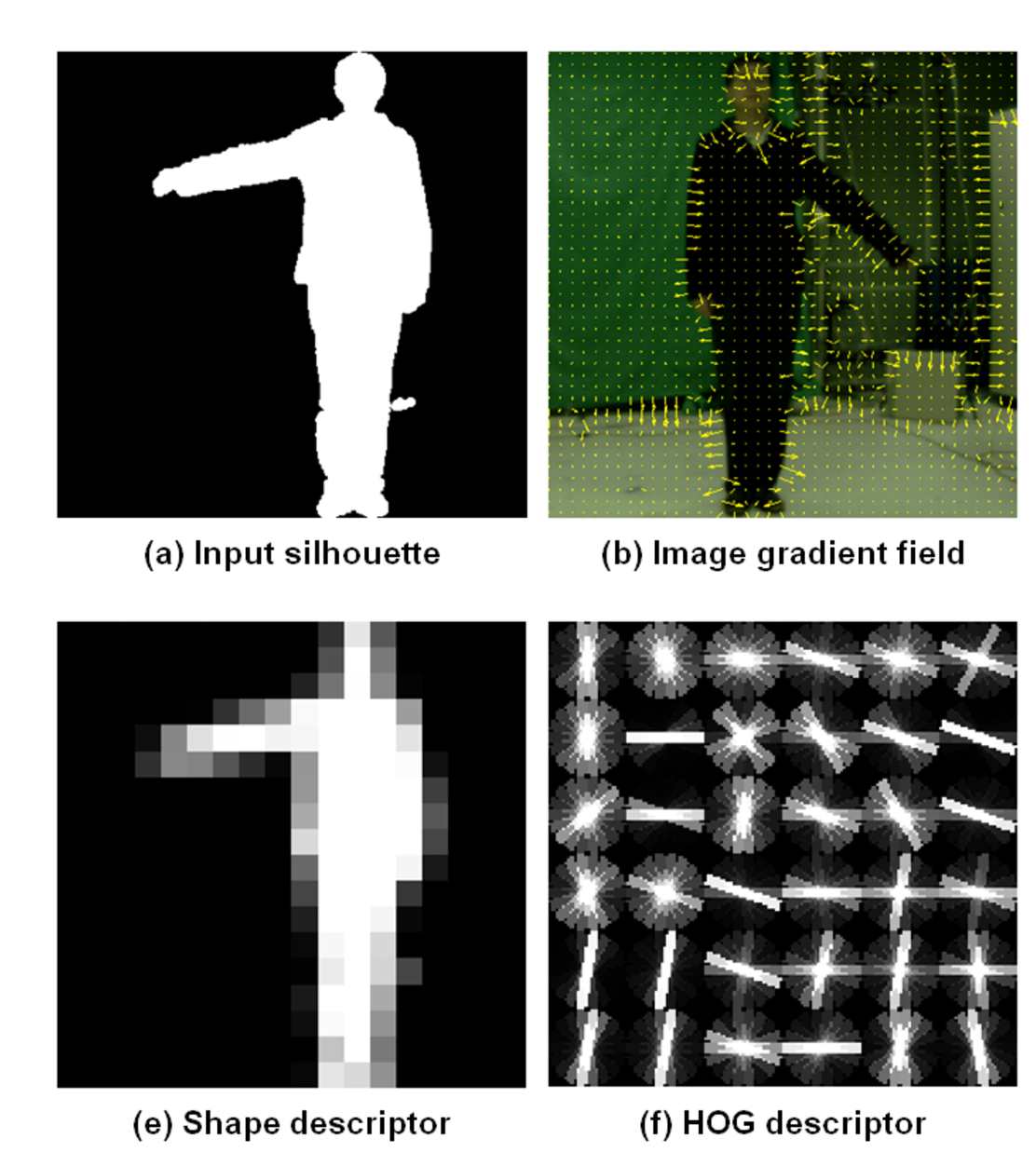 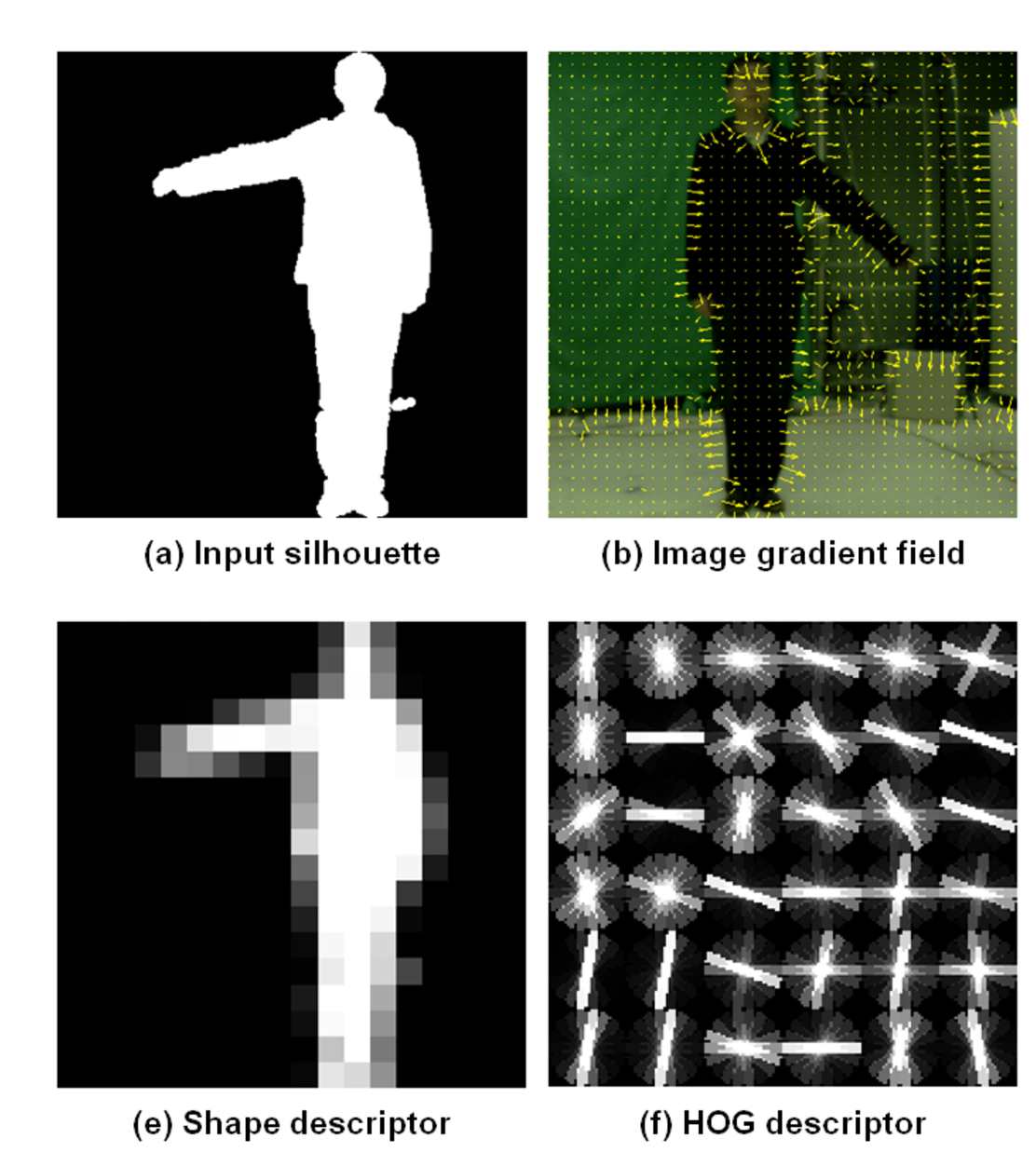 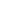 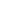 + Block Normalization
Paper by Navneet Dalal & Bill Triggs presented at CVPR 2005 for detecting people.Figure from Zhuolin Jiang,  Zhe Lin,  Larry S. Davis, ICCV 2009 for human action recognition.
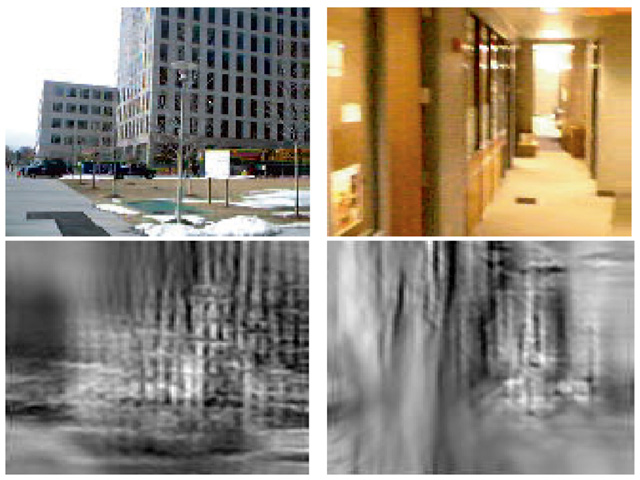 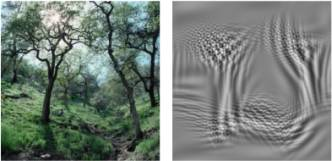 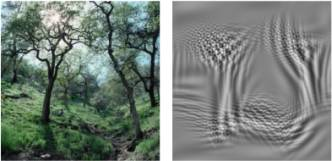 Image Features: GIST
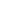 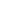 The “gist” of a scene: Oliva & Torralba, 2001
Image Features: GIST
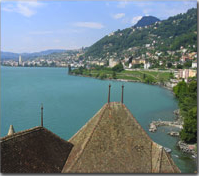 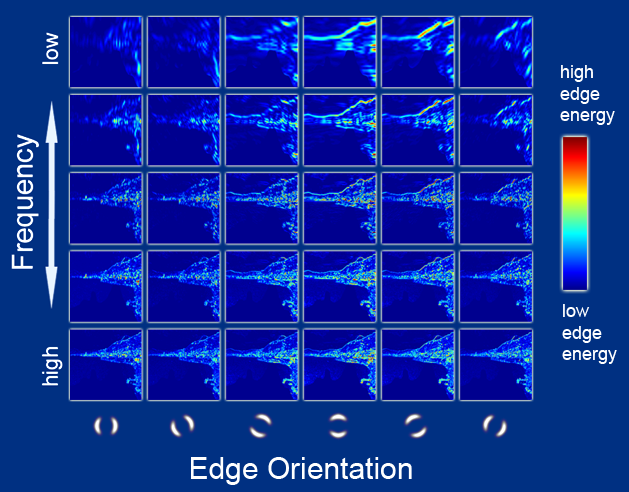 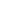 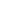 Hays and Efros, SIGGRAPH 2007
Oriented edge response at multiple scales (5 spatial scales, 6 edge orientations)
Image Features: GIST
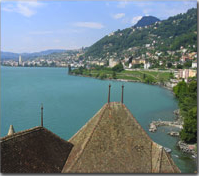 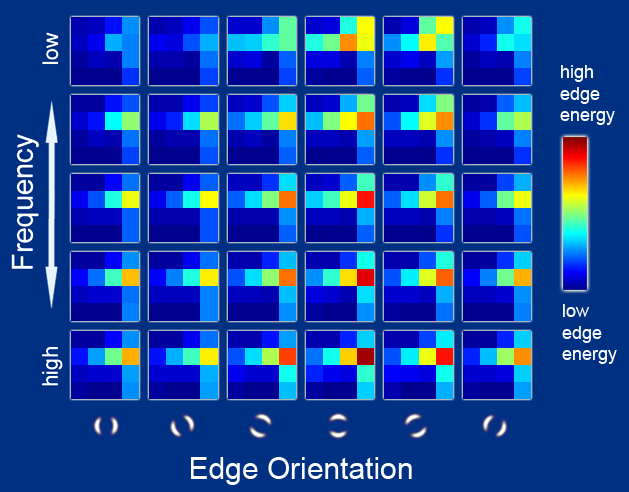 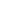 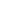 Aggregated edge responses over 4x4 windows
Hays and Efros, SIGGRAPH 2007
Image Features: Bag of (Visual) Words Representation
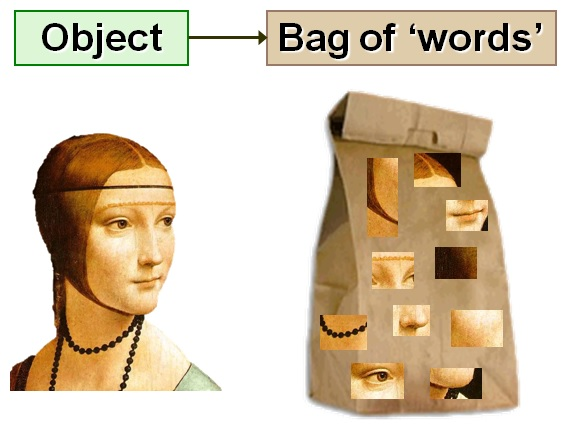 slide by Fei-fei Li
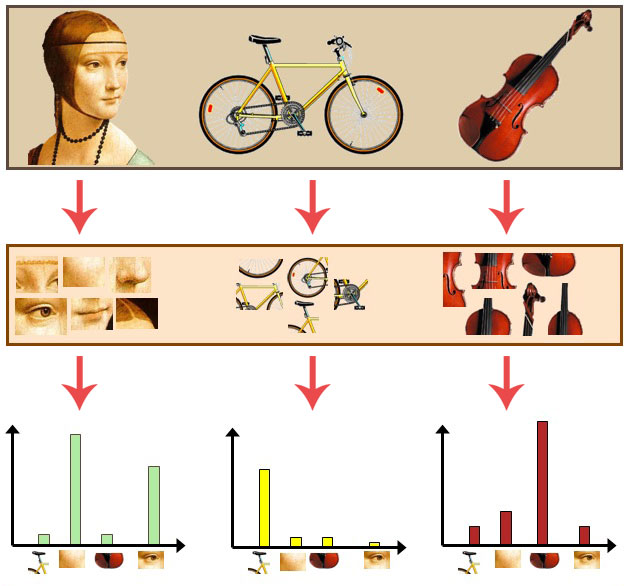 slide by Fei-fei Li
Questions?
34